2nd International Electronic Conference on Chemical Sensors and Analytical Chemistry
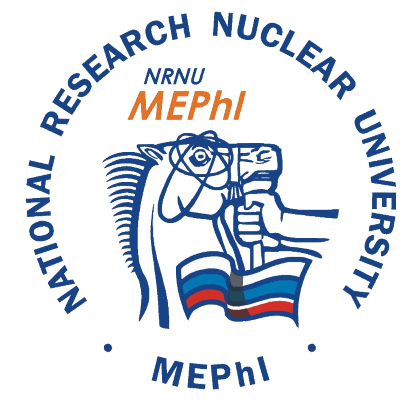 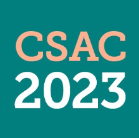 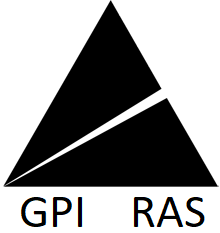 Synthesis of carboxylated magnetite nanoparticles
covalent conjugates with folic acid antibody FA-1 for
lateral flow immunoassay
Zolotova M.O., Znoyko S.L., 
Orlov A.V., Nikitin P.I., Sinolits A.V.
Moscow
2023
Objectives and tasks
Objective
To obtain magnetite nanoparticles able to conjugate with
folic acid antibodies covalently
Tasks
Preparation of magnetite nanoparticles
Functionalization of magnetite nanoparticles with amino- and carboxyl groups
Conjugation of carboxylated magnetite nanoparticles with folic acid antibodies FA-1
Testing and quantifying of bonding of magnetite nanoparticles conjugates with antibodies with folic acid with magnetometric assay
3
Synthesis of MNPs
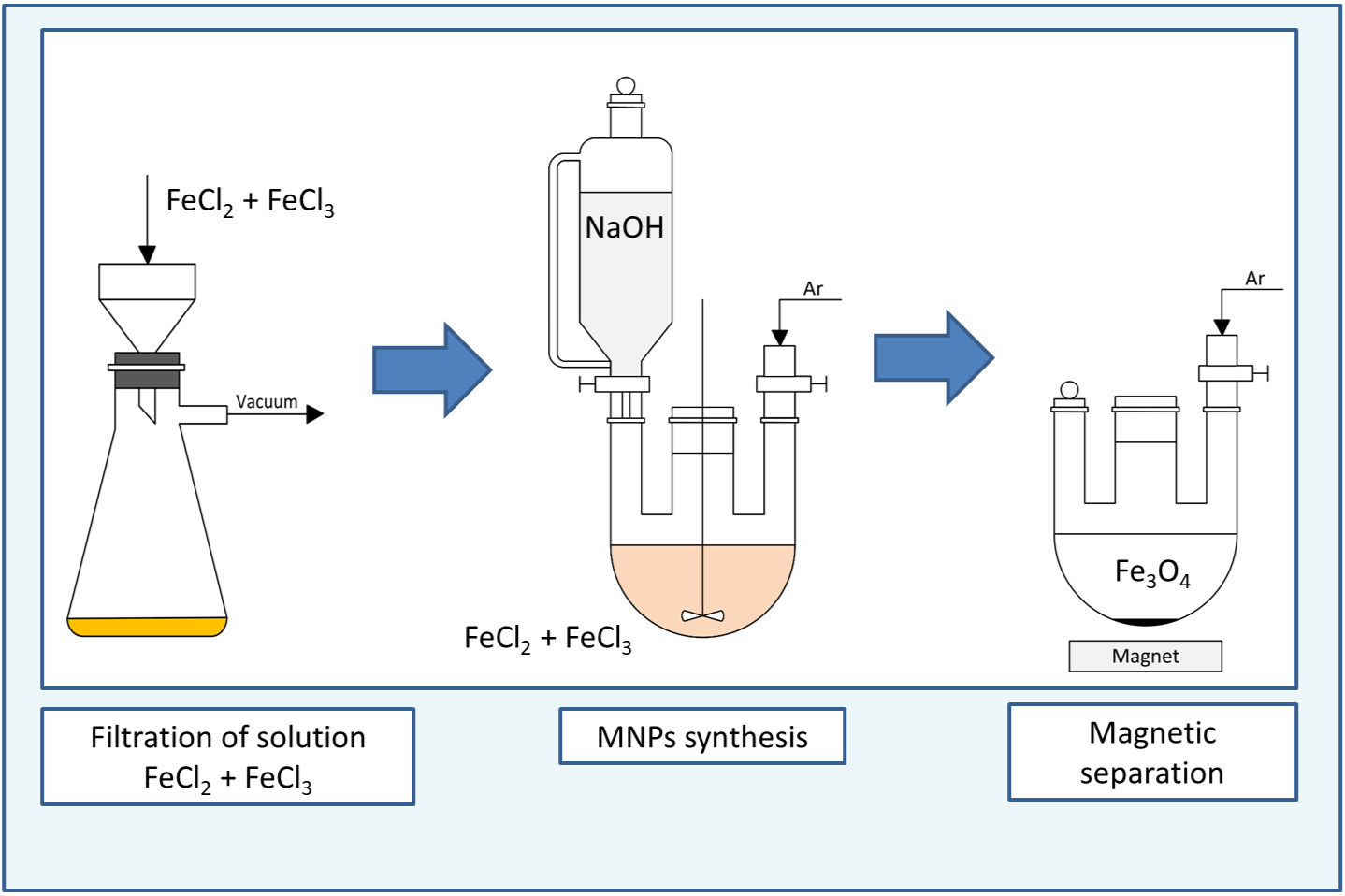 4
4
Functionalization of magnetic nanoparticles
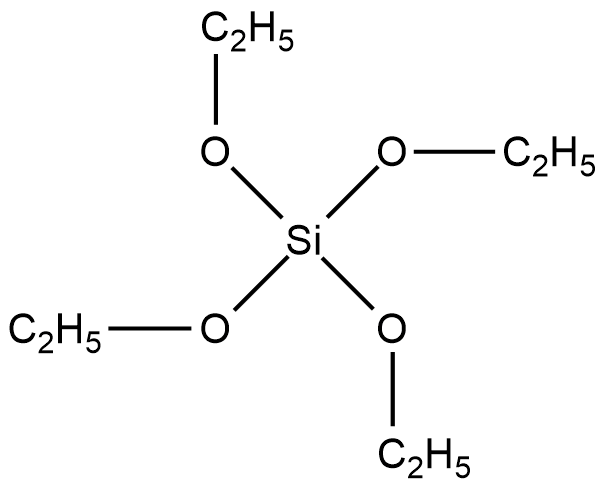 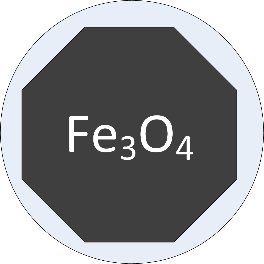 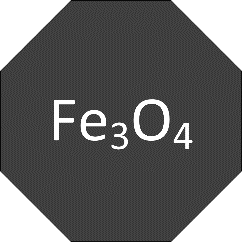 TEOS, H2O, Et3N
2 hour
tetraethoxysilane (TEOS)
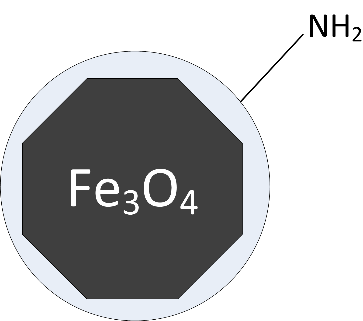 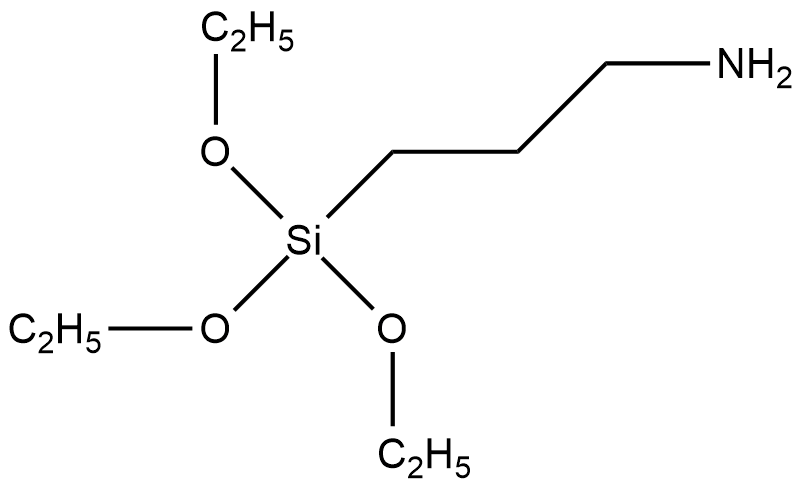 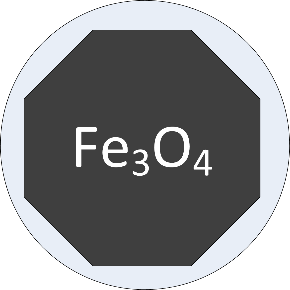 APTES, EtOH
30 min
APTES
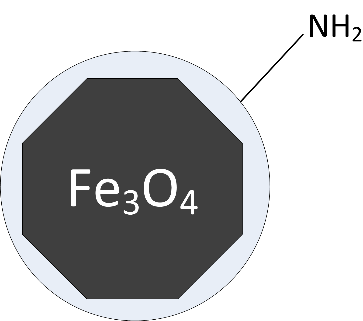 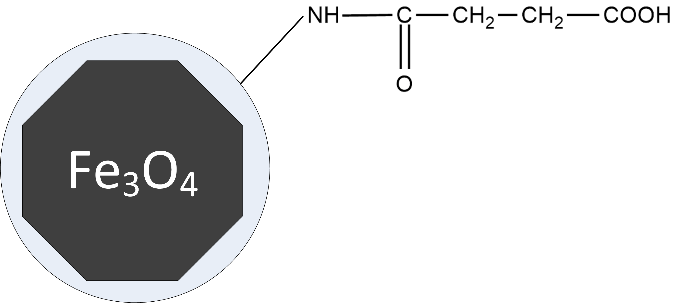 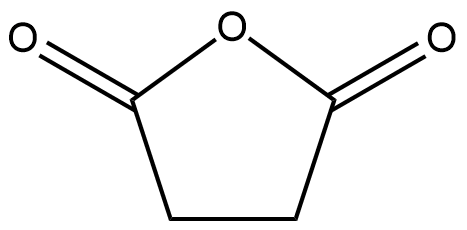 succinic anhydride
DMFA, Et3N
2 hour
succinic anhydride
5
Results and discussion
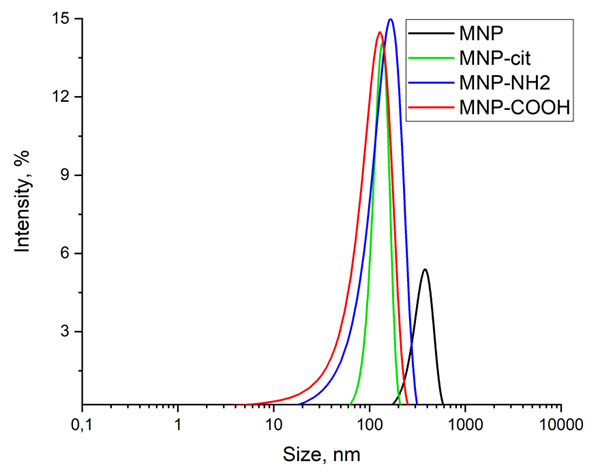 Hydrodynamic radii of particles in MNP suspensions
XRD of MNPs synthesized
6
6
Magnetic particle quantification (MPQ) technique
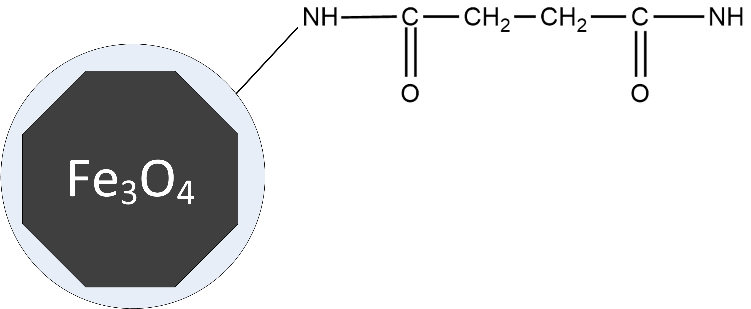 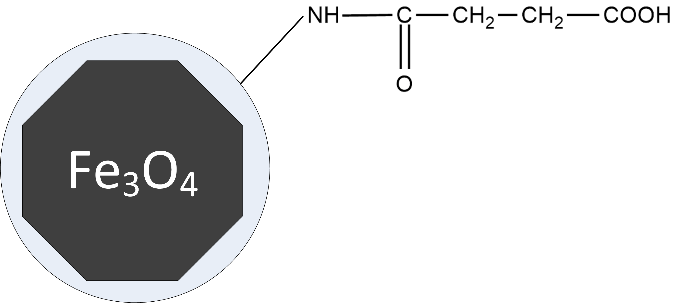 folic acid antibody
lgG
EDC
Fe3O4-lgG-FA-gelatin
FA-gelatin
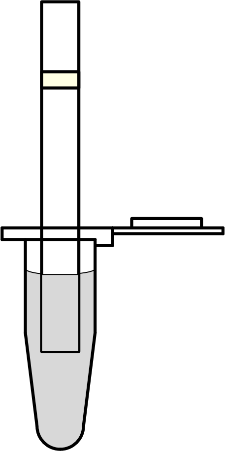 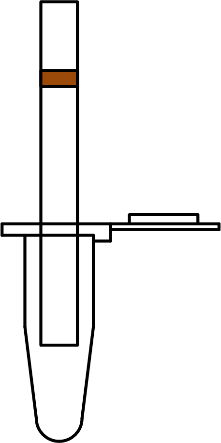 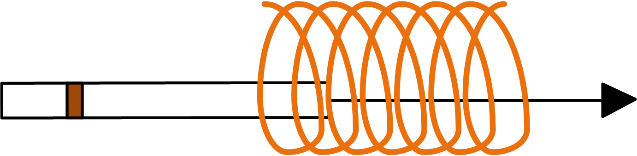 Magnitometry
Fe3O4-lgG
7
Magnetic particle quantification (MPQ) technique
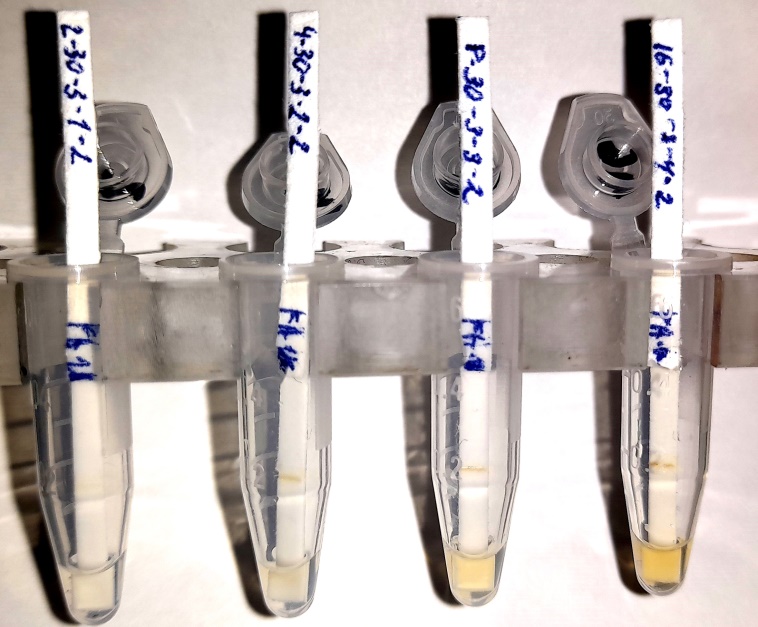 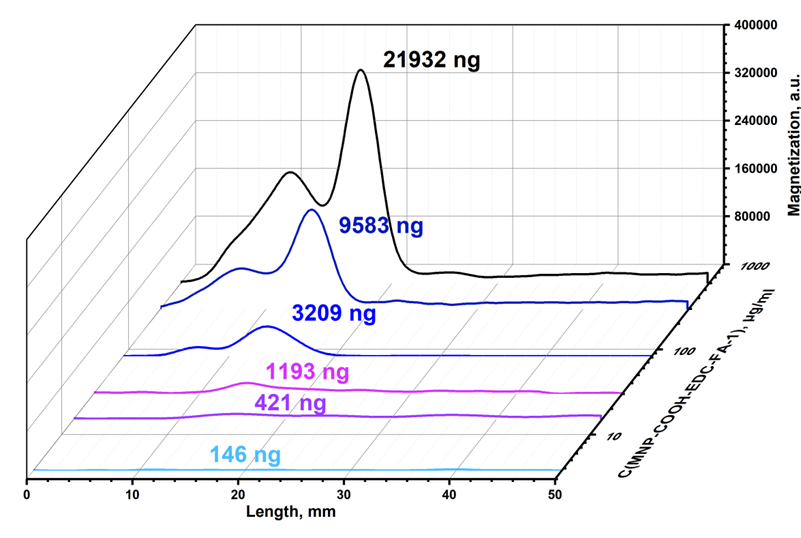 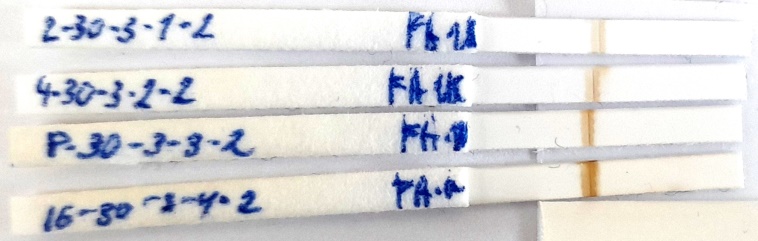 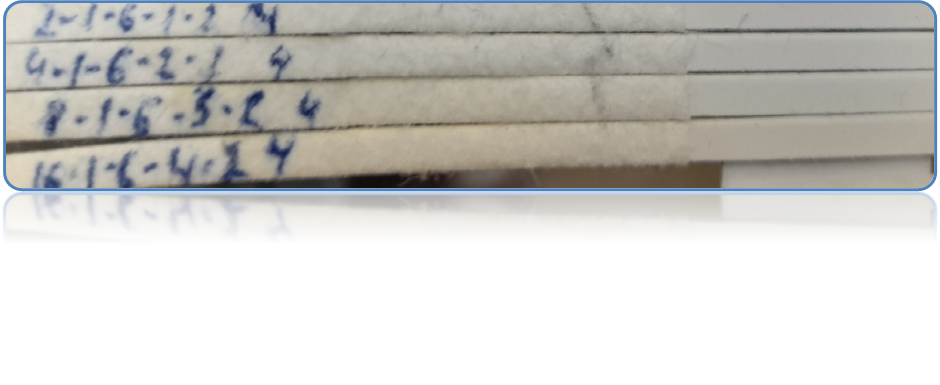 Magnetograms of test stripes with MNP-COOH-EDC-FA-1 against FA-gelatin conjugates
Test stripes:
MNP-COOH
Control
8
Conclusions
Synthesis of MNPs in Ar atmosphere allows obtaining MNPs without any other phases but magnetite
MNPs may serve both as a platform for immobilization of antibodies and a magnetic label for them
MPQ may be quite a precise tool for detection and quantitative analysis of MNPs, so the magnetometric lateral flow immunoassay is possible with use of them, for example, to quantify the interaction antibody-antigen
9